Student Wellness Center design
Presented by: Parke Martin, Zachary Karasek, Ryan Shirk
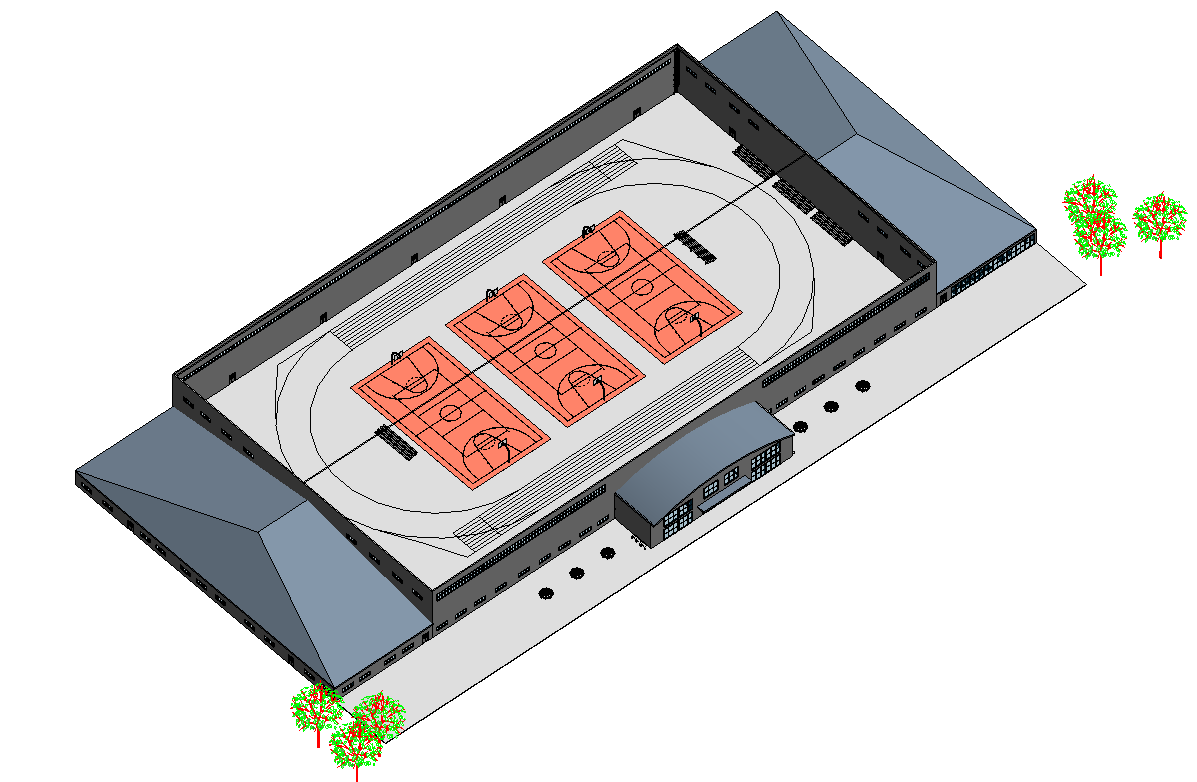 Problem statement
Elizabethtown College is looking to expand their wellness facilities. Our project was to propose a design for a new wellness facility that embodied mind, body, and spirit.
Site location
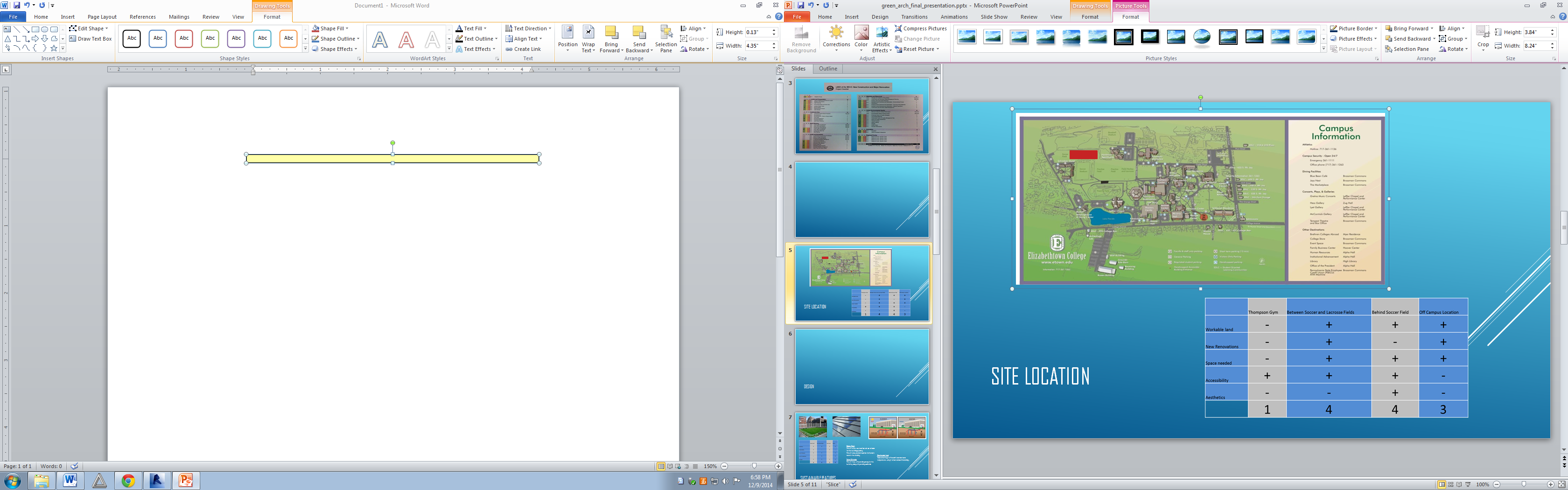 Design
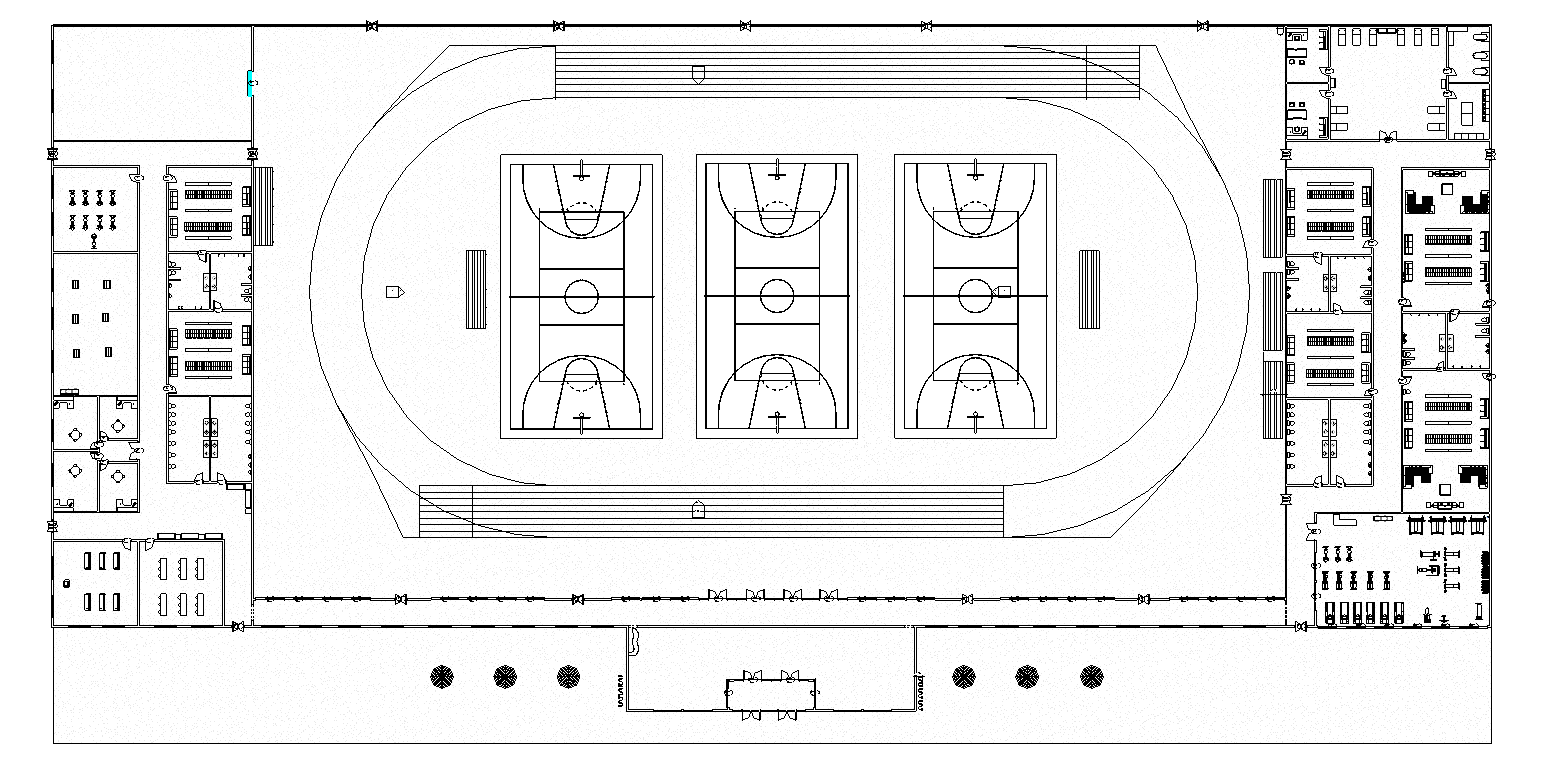 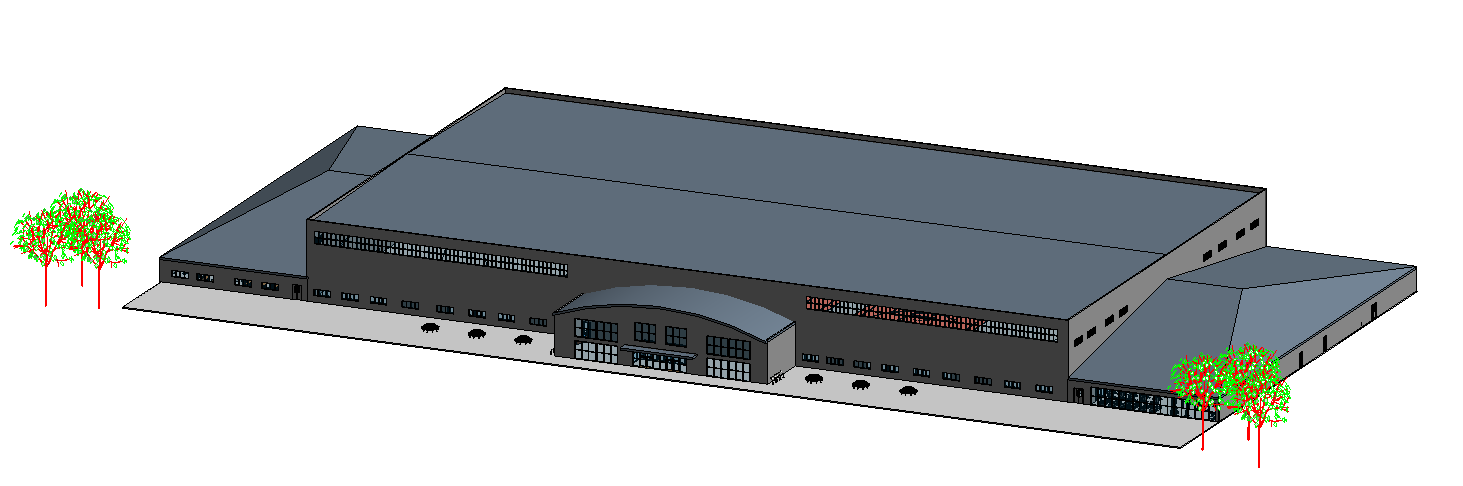 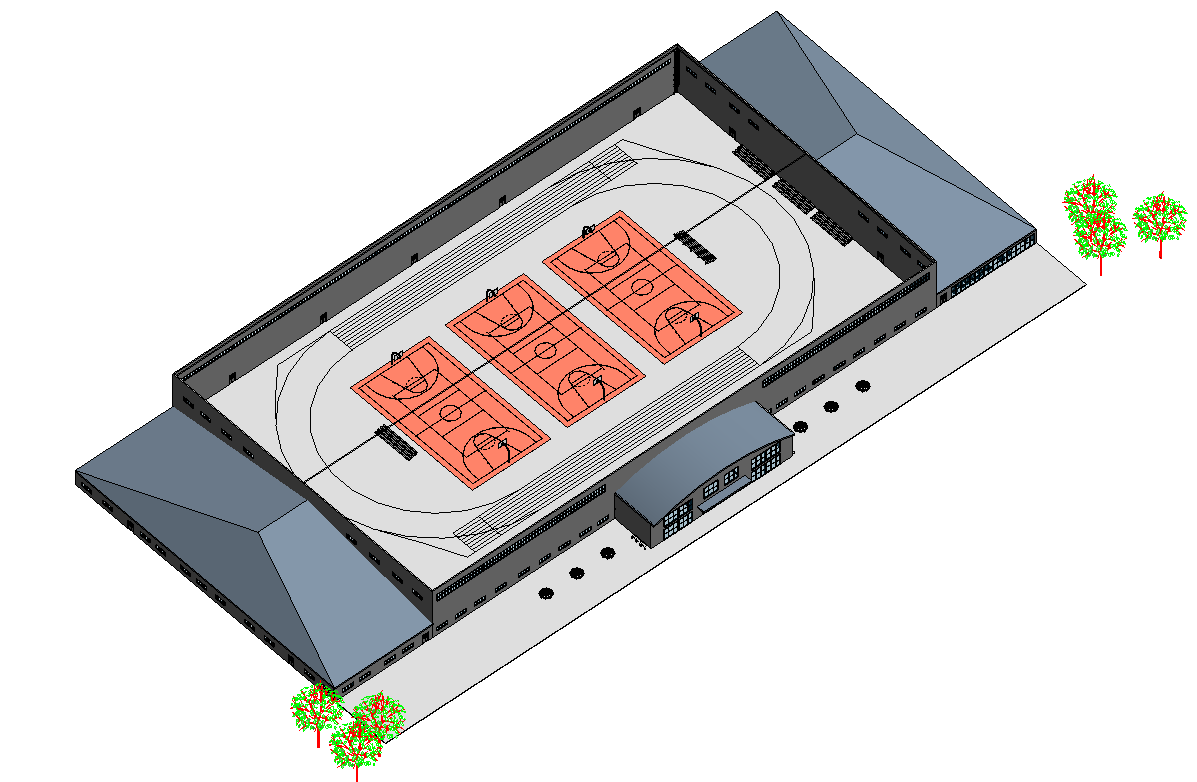 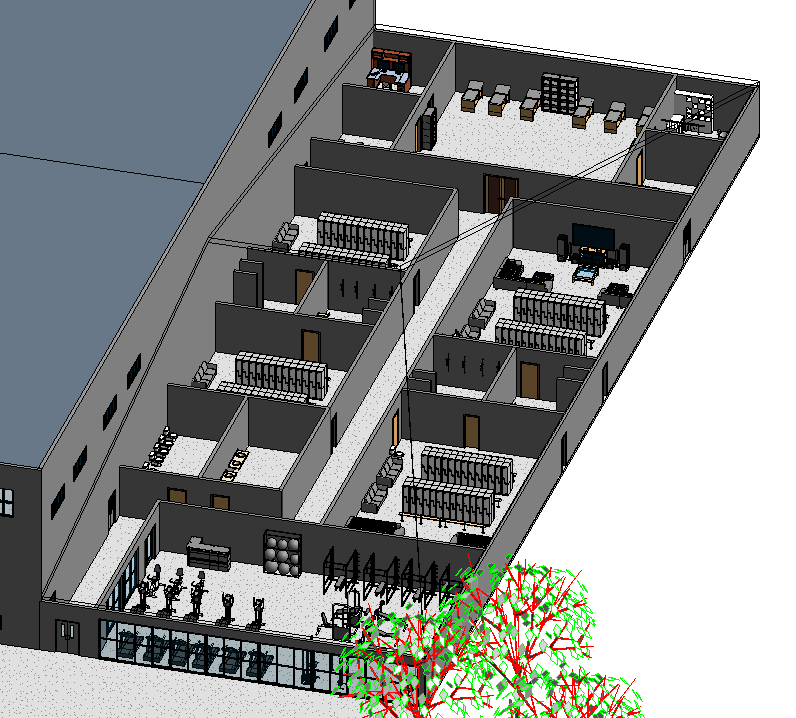 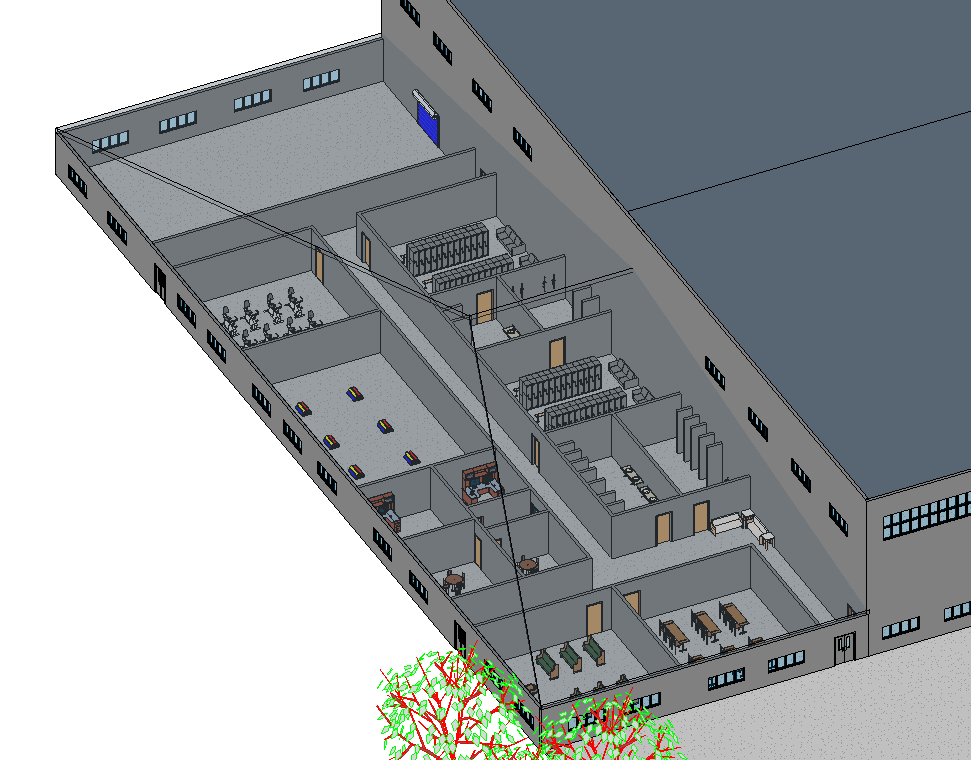 Spirit and Mind
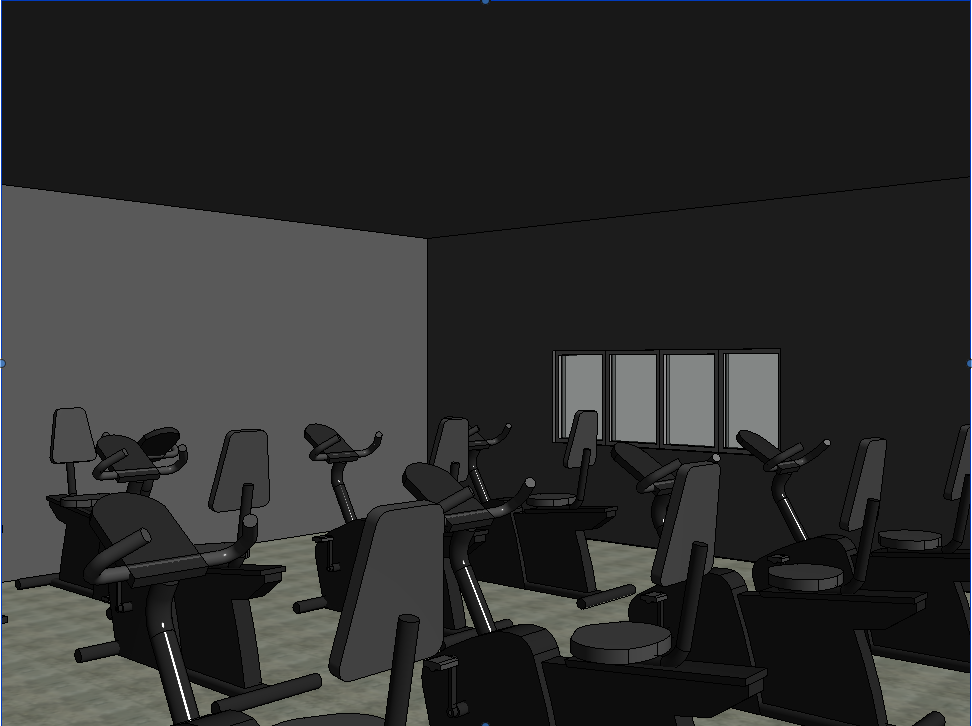 Basic Needs
Athletic class rooms
Social hub (inviting)
Counseling
Terrace
Want We Provided
Athletic class rooms
Two lounges 
4 separate offices
Terrace
Yoga room and spin class
Prayer Room
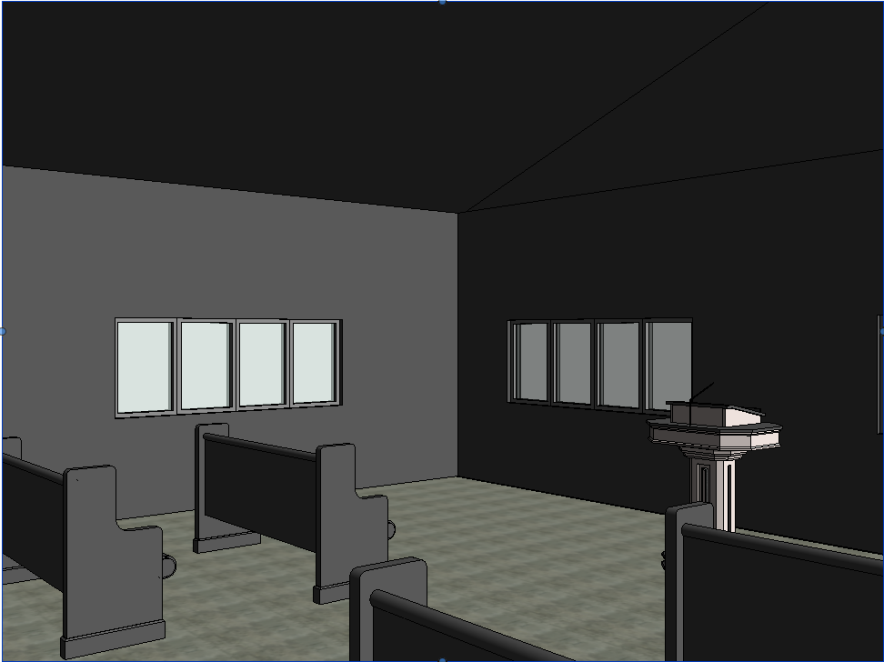 Athletic Facilities
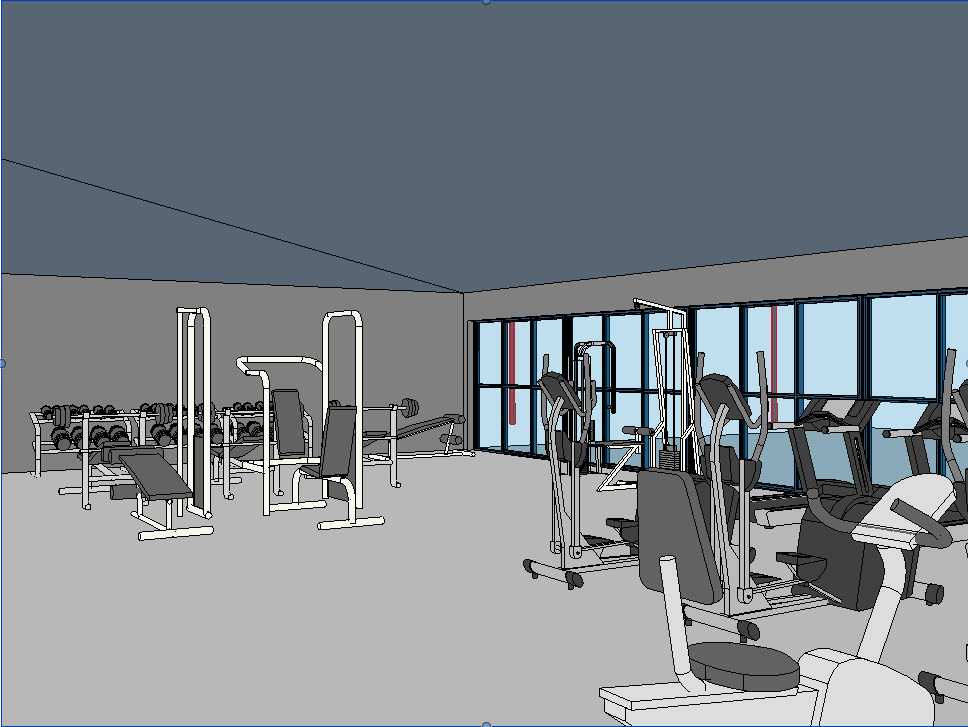 Basic needs
Field House (3 courts)
Fitness Center
4-8 Locker Rooms
Want We Provided
3 courts and 200 m track
Weight Room
6 Locker Rooms
Training Room
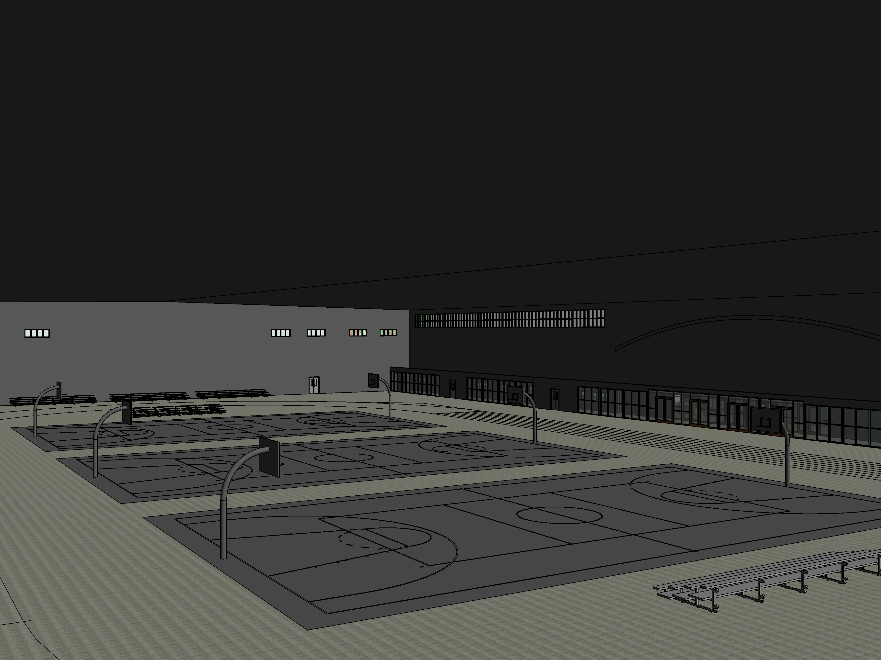 facility management
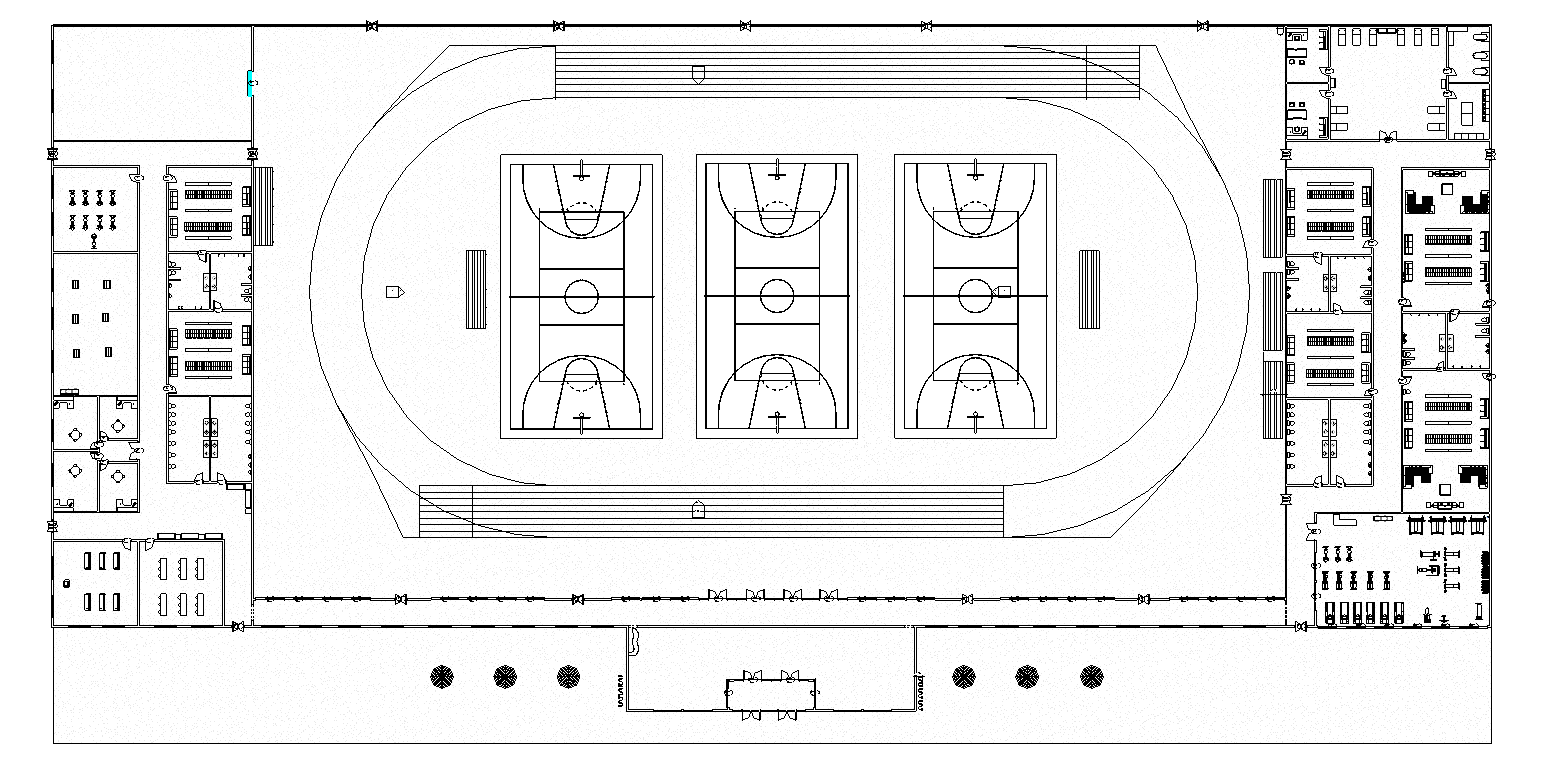 Storage
4 public bathrooms
6 private bathrooms 
(one for each locker room) 
2800 square feet of storage
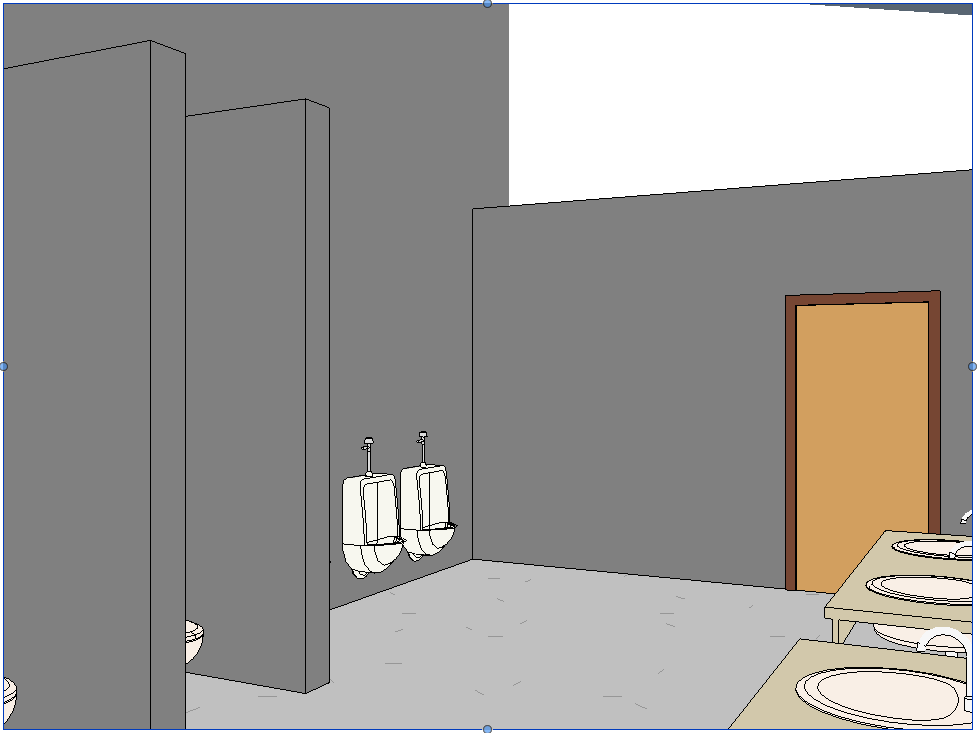 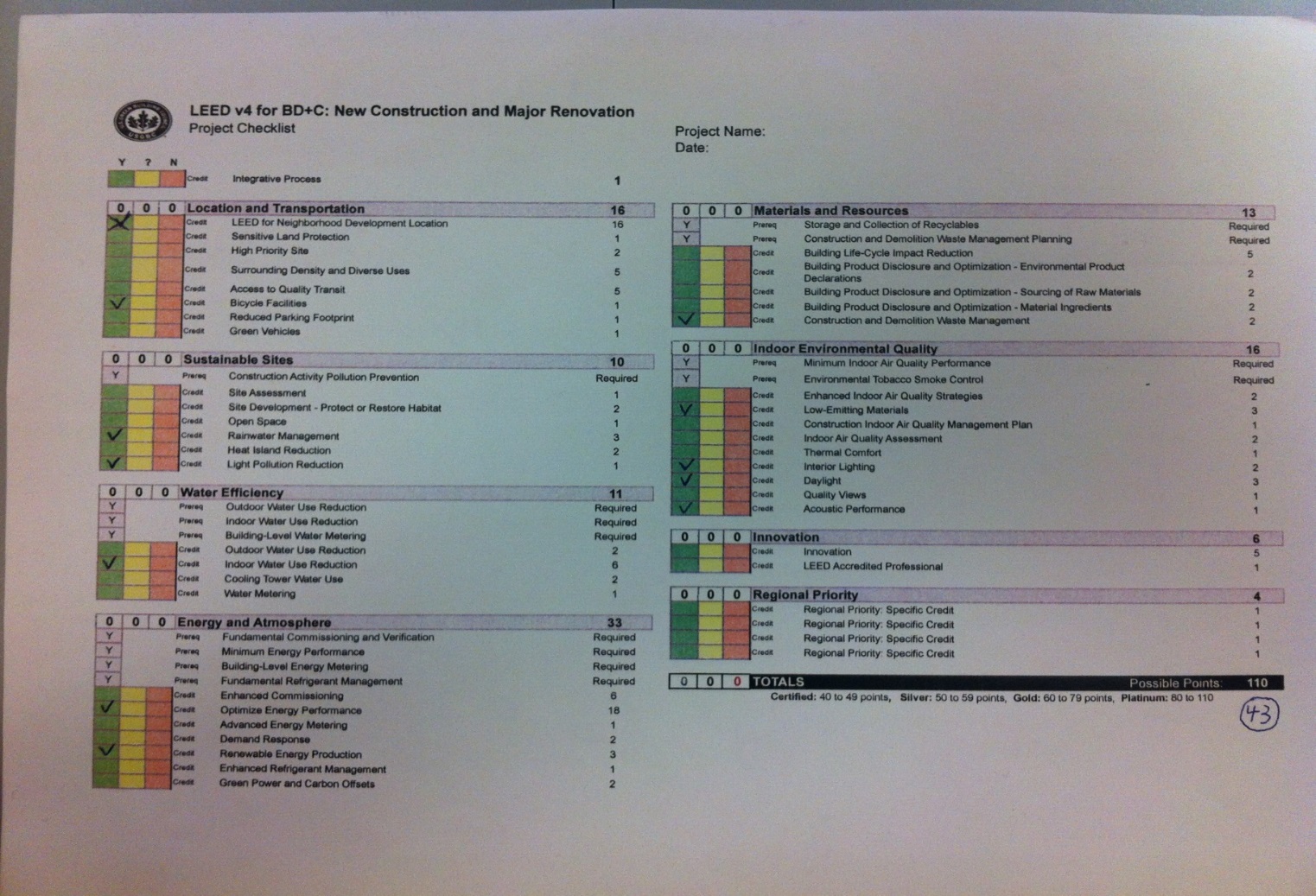 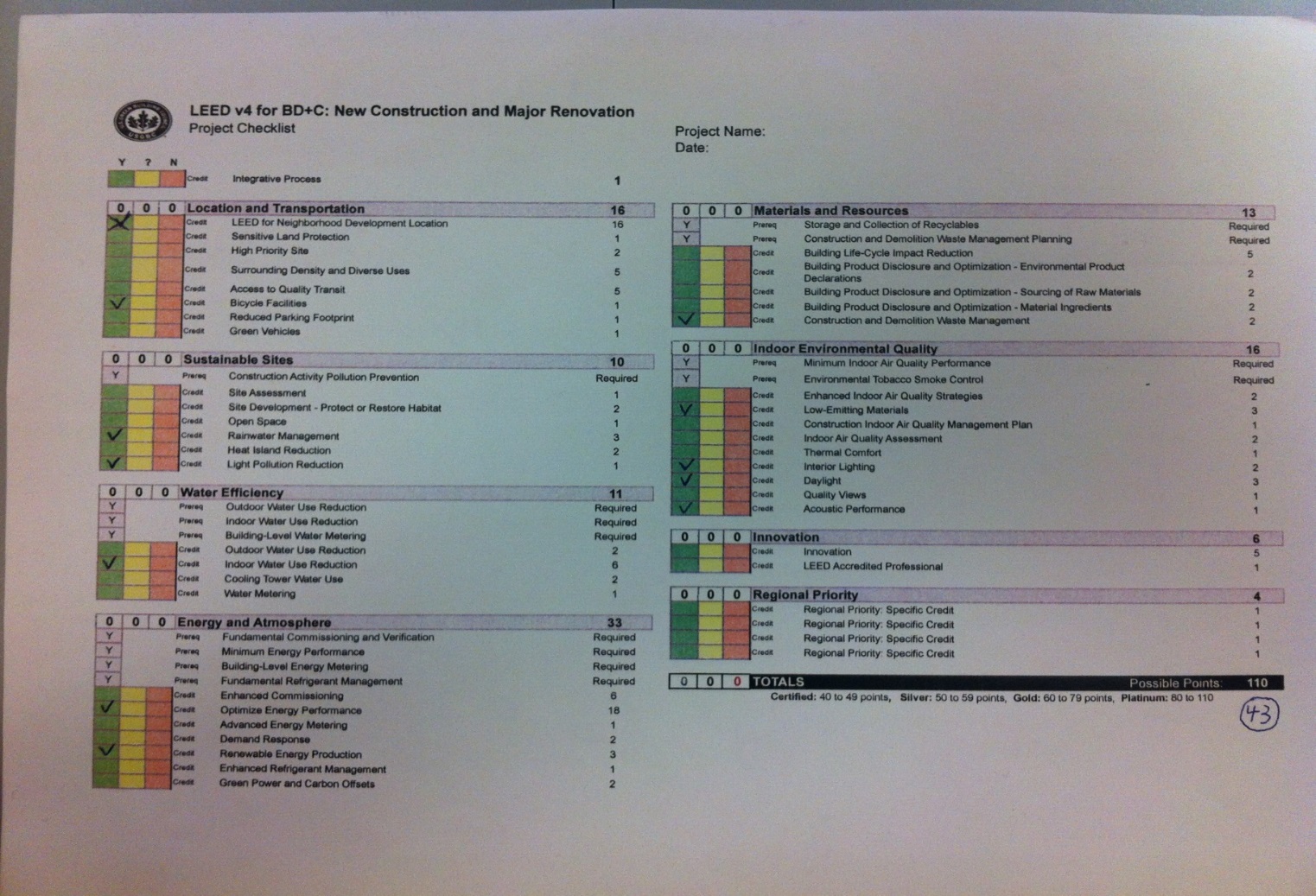 Sustainable features
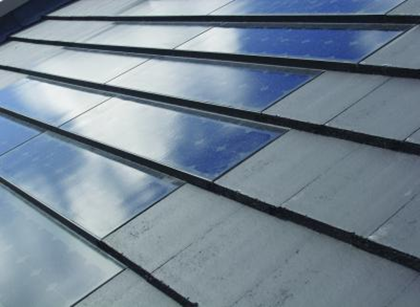 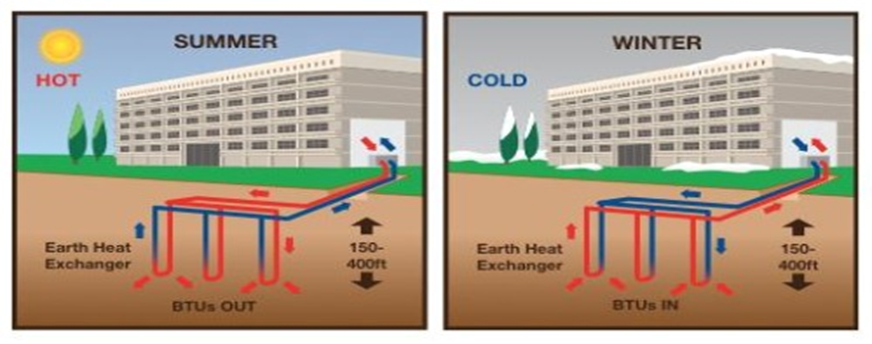 Green Roof:
This will allow use to collect and use rainwater for the buildings pluming 
This will also provide insulation for the main room in the building  

Solar Shingles:
This will help with providing energy for the building along with providing aesthetics
Geothermal heat:
Takes advantage of the earth’s constant core temperature, using it to heat and cool the building..
What this would do for the college
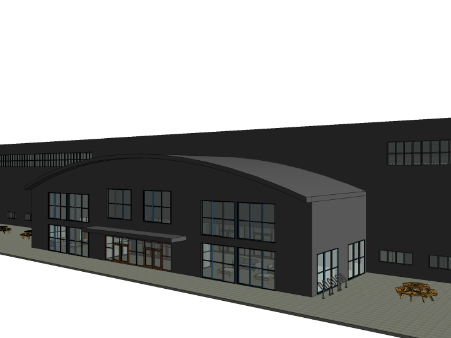 Student Health 
College can provide more E-fit events with larger space
Entices more students to use facilities that will be provided in the building 
Gives students a space to come to reflex and work on their mental health 
Gives students a space to reflex on their own religion in a non-judgmental space
Student Academics 
Provide room which could be used to possible add new majors along the line of sports
Bring more students to the college
Outside usage
Bring money to college when facilities are not being used by the students, staff, or athletics
Sustainability 
Environmental focus of the college can be shown
Conclusion
With the conclusion of this project we have achieved a new field house for the Elizabethtown College campus that is not only functional, but sustainable, As well as tying together the mind, body, and spirit of the college campus.
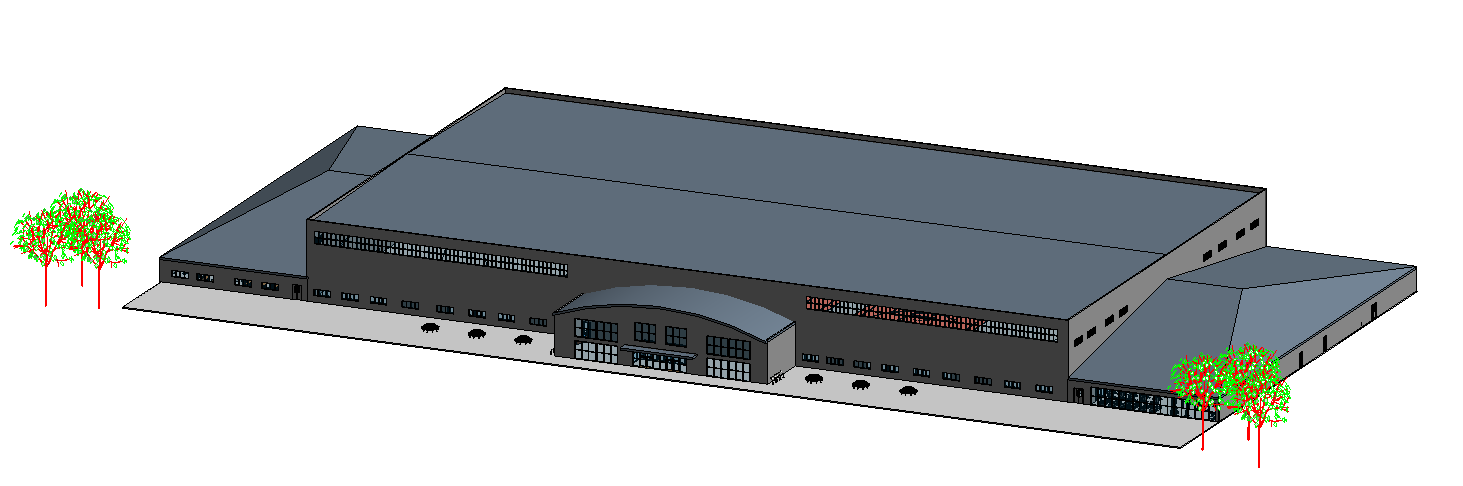